Session-Conference ‘Physics of Fundamental Interactions” Department of Physics, Russian Academy of Sciences. 17-21 February 2025, Presidium RAS, Moscow, RussiaSimulation of Spectra’s Evolution During Propagation of the Neutron Fluxes in Solid BodiesSobolevsky N.M., Latysheva L.N., Djilkibaev R.M., Khliustin D.V.Institute for Nuclear Research Russian Academy of Sciences, Moscow, Russiadenhlustin@gmail.com
Сессия-конференция Секции ядерной физики Отделения физических наук Российской Академии наук
«Физика фундаментальных взаимодействий», 17-21 февраля 2025 года, Президиум РАН, Москва, Россия
Abstract
The results of numerical modeling for leakage neutron spectra, for diffusion time and for absorption neutron spectra during propagation of neutron flux in spheres, which consists of nominal density solid bodies of nucleus C12, Ninat and Ta181, are presented. The spherically symmetric task of neutron flux diffusion from a 14.1 MeV central neutron source to the outer surface of spheres, is reviewed. The simulation was carried out using the Monte Carlo code ‘Shield’ [1,2] with 28 energy grouped ABBN-78 neutron constants [3]. 	The task was carried out within the framework to determine, how material selection choice, for target station of linear accelerator’s proton beam, influences on integral outgoing neutron flux, it’s energy spectrum, and diffusion time. Possibility to recreate capture spectrum of the target station, from experimentally measured by TOF-method leakage neutron spectrum, is being discussed. 	Obtained calculated data are also necessary to compare with similar data, calculated using 299-group ABBN-93 neutron group constants [4], for calibration purposes. Presented data also can be compared both with experimental leakage neutron TOF spectra measured at the spallation neutron source RADEX, and with calculation results of codes which use introduction of cross sections as continuous curves instead of energy groups.
Introduction
Integral experiments are united integral check of all main types of nuclear constants, of cross sections libraries [5] for interactions of neutrons with nuclei. This idea was expressed already in early works [6]. 	Aim of this work is to describe pure effect of spectrum’s evolution during propagation of the neutron flux inside solid body of chosen material with defined density and known group cross sections [3]. Obtained data allow to compare, how choice of target station’s material influences on outgoing spectrum in neutron guide. 	As examples of solid body media, in present work we chose as materials spheres of different radiuses: 1.Tantalum isotope Ta181, nominal density solid body metal sphere;2. Nickel natural isotope composition Ninat metal sphere; 3. Graphite spheres with natural isotope mixture C12 (98.9%) and C13.
Neutron flux inside metal sphere: description of the implemented calculation model
There is a sphere of metal, which has nominal density p, radius 1<R<100 cm and consists of defined isotope or their mixture with known cross sections and matrix of inelastic scattering group transitions [3]. At time t=0 in the center of the sphere are emitted N neutrons which have energy E0, MeV. Must be calculated:* Average time of neutron’s diffusion to external surface of the sphere (when r = R for each neutron);* Energy spectrum of leaking neutron flux, which is flying from sphere’s external surface and can be measured by TOF method;* Energy spectrum of absorbed neutrons.

	Start number of neutrons is taken N=1,000,000 for each variant spectrum.	Start energy of neutrons is taken E0=14.1 MeV. 
	Authors also calculated spectrums with start energies 3.0 MeV and 0.6 MeV typical for spallation neutrons and for photonuclear (gamma,n) neutron sources correspondingly. These spectrums with start energies in 3rd and 6th ABBN-78 energy groups allow to appreciate, how results depends on start energy of neutron.
Neutron cross sections of Ta181 : total cross section (blue line), capture (green), inelastic scattering (red line). Data from the Brookhaven National Laboratory [5].
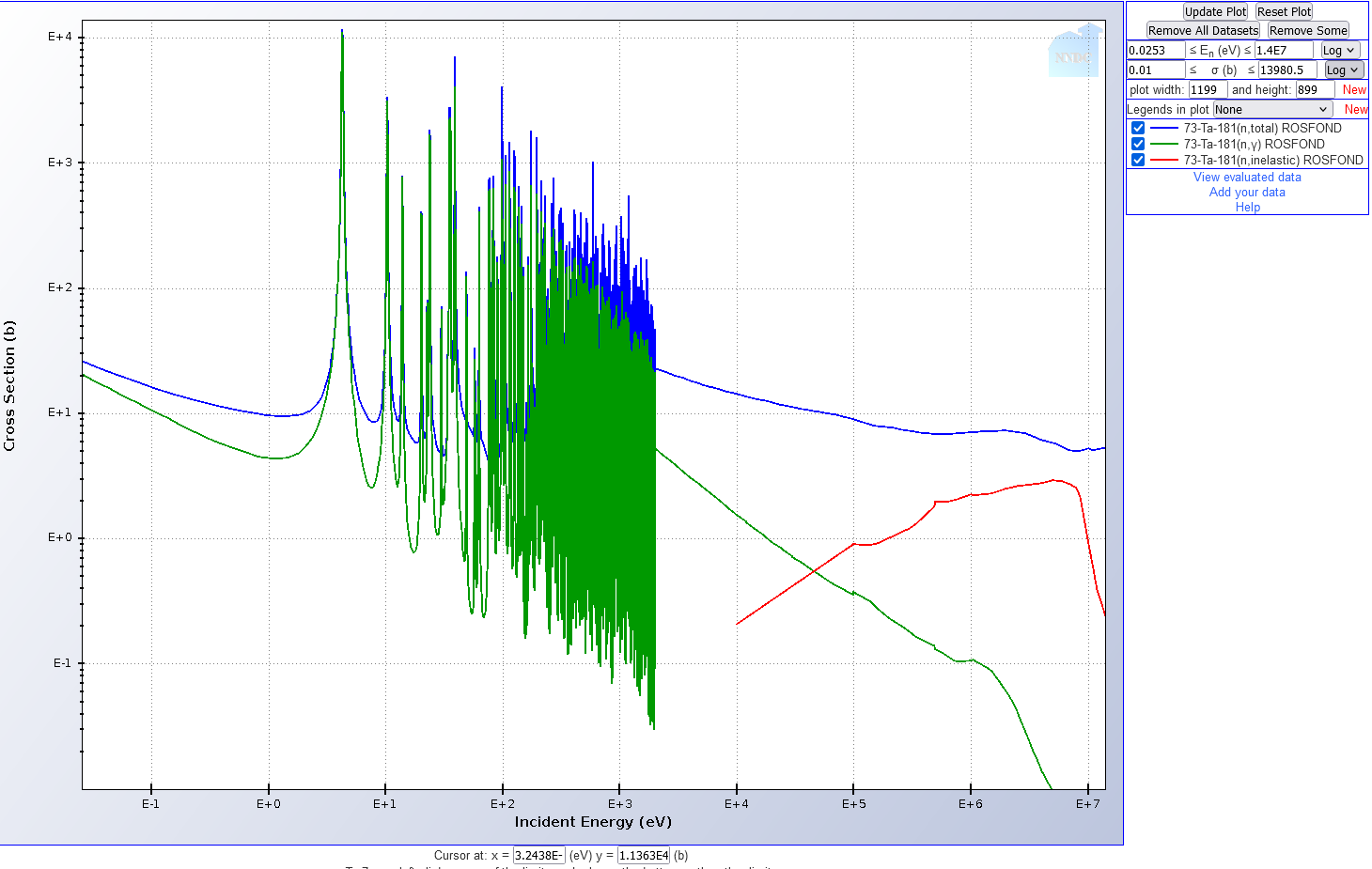 ABBN-78 constants for Ta181
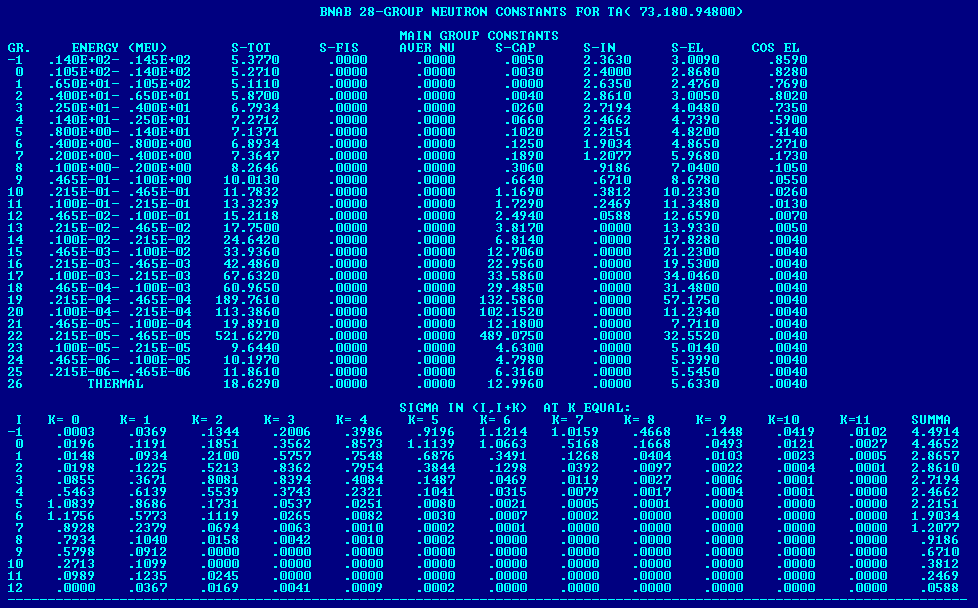 Sphere Ta181 R= 1 cm Outgoing spectrum (upper picture, blue curve) and capture spectrum (picture below, red line).
Sphere Ta181 R= 5 cm Outgoing spectrum (upper picture, blue curve) and capture spectrum (picture below, red line).
Sphere Ta181 R= 10 cm Outgoing spectrum (upper picture, blue curve) and capture spectrum (picture below, red line).
Sphere Ta181 R= 15 cm Outgoing spectrum (upper picture, blue curve) and capture spectrum (picture below, red line).
Sphere Ta181 R= 20 cm Outgoing spectrum (upper picture, blue curve) and capture spectrum (picture below, red line).
Sphere Ta181 R= 25 cm Outgoing spectrum (upper picture, blue curve) and capture spectrum (picture below, red line).
Sphere Ta181 R= 30 cm Outgoing spectrum (upper picture, blue curve) and capture spectrum (picture below, red line).
Sphere Ta181 R= 40 cm Outgoing spectrum (upper picture, blue curve) and capture spectrum (picture below, red line).
Sphere Ta181 R= 50 cm Outgoing spectrum (upper picture, blue curve) and capture spectrum (picture below, red line).
Sphere Ta181 R= 65 cm Outgoing spectrum (upper picture, blue curve) and capture spectrum (picture below, red line).
Sphere Ta181 R= 80 cm Outgoing spectrum (upper picture, blue curve) and capture spectrum (picture below, red line).
Metal sphere Ta181 R= 100 cmCapture spectrum (red curve)Majority of initial 14.1 MeV neutrons in infinite Ta181  media are captured at energies 800 KeV<En<21.5 KeV.It’s necessary to especially note, that maximum of both spectra is below 100 KeV i.e. neutron fluxes such energies already can be measured by existing TOF spectrometers.
Spectrums in metal Tantalum Ta181 spheres
Spectrums in metal Tantalum Ta181  spheres
Neutron cross sections of isotopes of Ninat : total cross section (blue line), capture (green), inelastic scattering (red line). Data from the Brookhaven National Laboratory [5].
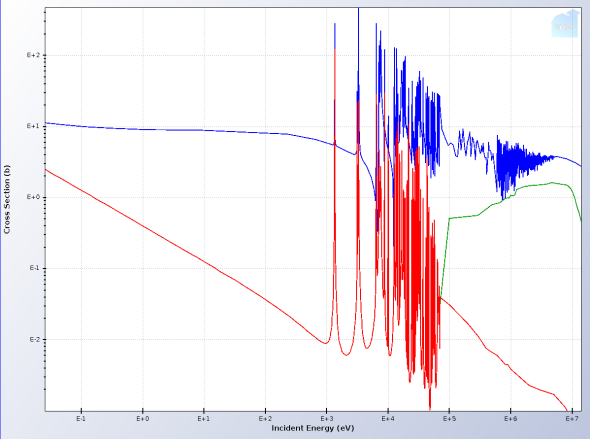 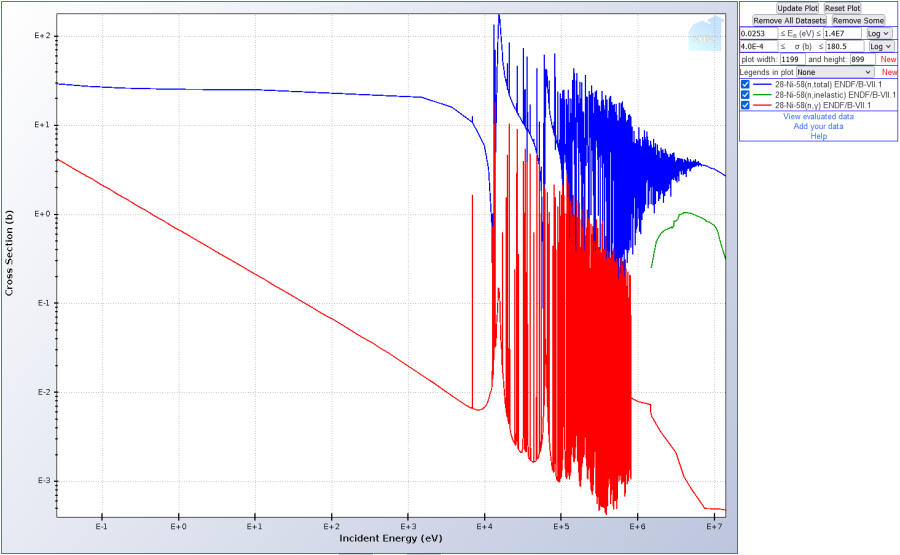 Ni58(67.76% in Ninat)






Ni60(26.16% in Ninat)
Ni61 (1.25% in Ninat)



Ni62(3.66% in Ninat)



Ni64 (1.16% in Ninat)
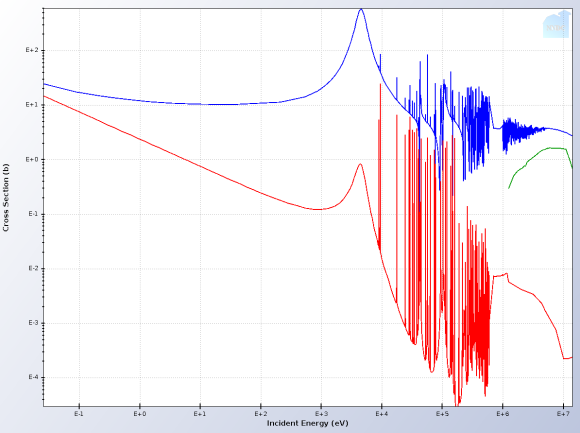 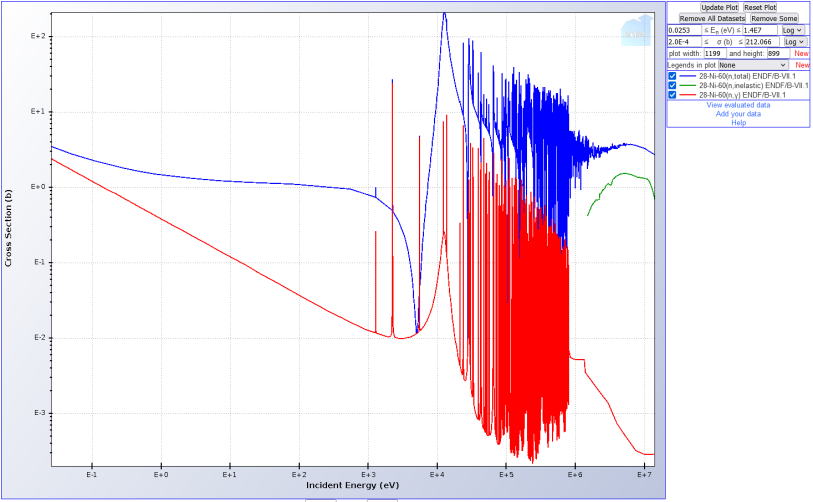 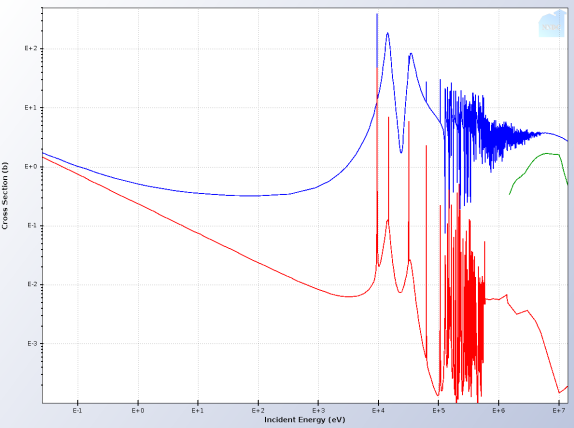 ABBN-78 constants for 28Ninat
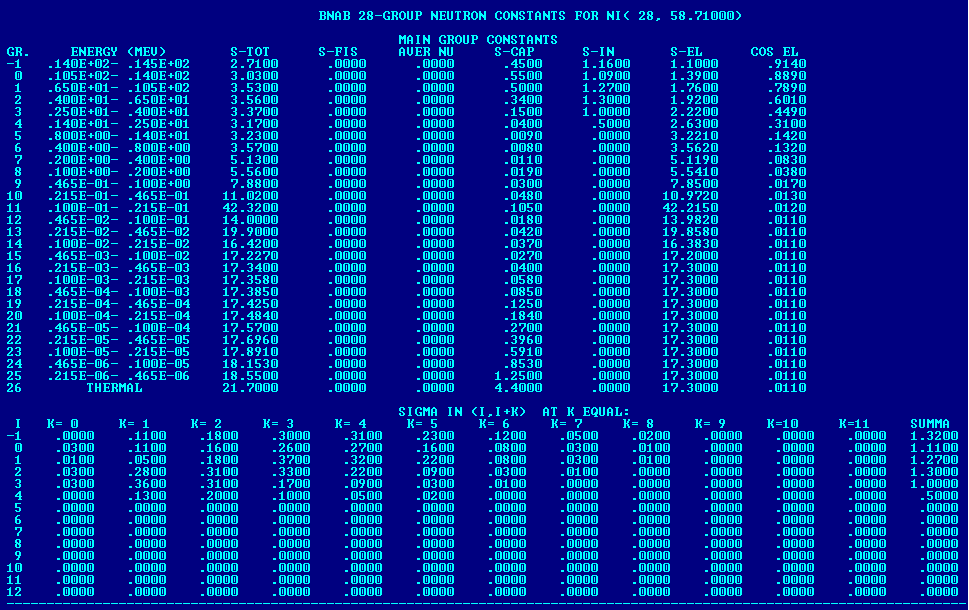 Sphere of Nickel Ninat R= 1 cm Outgoing spectrum (upper picture, blue curve) and capture spectrum (picture below, red line).
Sphere of Nickel Ninat R= 5 cm Outgoing spectrum (upper picture, blue curve) and capture spectrum (picture below, red line).
Sphere of Nickel Ninat R= 10 cm Outgoing spectrum (upper picture, blue curve) and capture spectrum (picture below, red line).
Sphere of Nickel Ninat R= 15 cm Outgoing spectrum (upper picture, blue curve) and capture spectrum (picture below, red line).
Sphere of Nickel Ninat R= 20 cm Outgoing spectrum (upper picture, blue curve) and capture spectrum (picture below, red line).
Sphere of Nickel Ninat R= 25 cm Outgoing spectrum (upper picture, blue curve) and capture spectrum (picture below, red line).
Sphere of Nickel Ninat R= 30 cm Outgoing spectrum (upper picture, blue curve) and capture spectrum (picture below, red line).
Sphere of Nickel Ninat R= 40 cm Outgoing spectrum (upper picture, blue curve) and capture spectrum (picture below, red line).
Sphere of Nickel Ninat R= 65 cm Outgoing spectrum (upper picture, blue curve) and capture spectrum (picture below, red line).
Sphere of Nickel Ninat R= 80 cm Outgoing spectrum (upper picture, blue curve) and capture spectrum (picture below, red line).
Sphere of Nickel Ninat R= 100 cm Outgoing spectrum (upper picture, blue curve) and capture spectrum (picture below, red line).
Sphere of Nickel Ninat R= 120 cm Outgoing spectrum (upper picture, blue curve) and capture spectrum (picture below, red line).
Spectrums in metal Nickel (p=8.90 g/cm3) Ninat spheres
Spectrums in metal Nickel (p=8.90 g/cm3) Ninat spheres
Neutron cross sections of C12 : total cross section (blue line), capture (red), inelastic scattering (green line). Data from the Brookhaven National Laboratory [5].
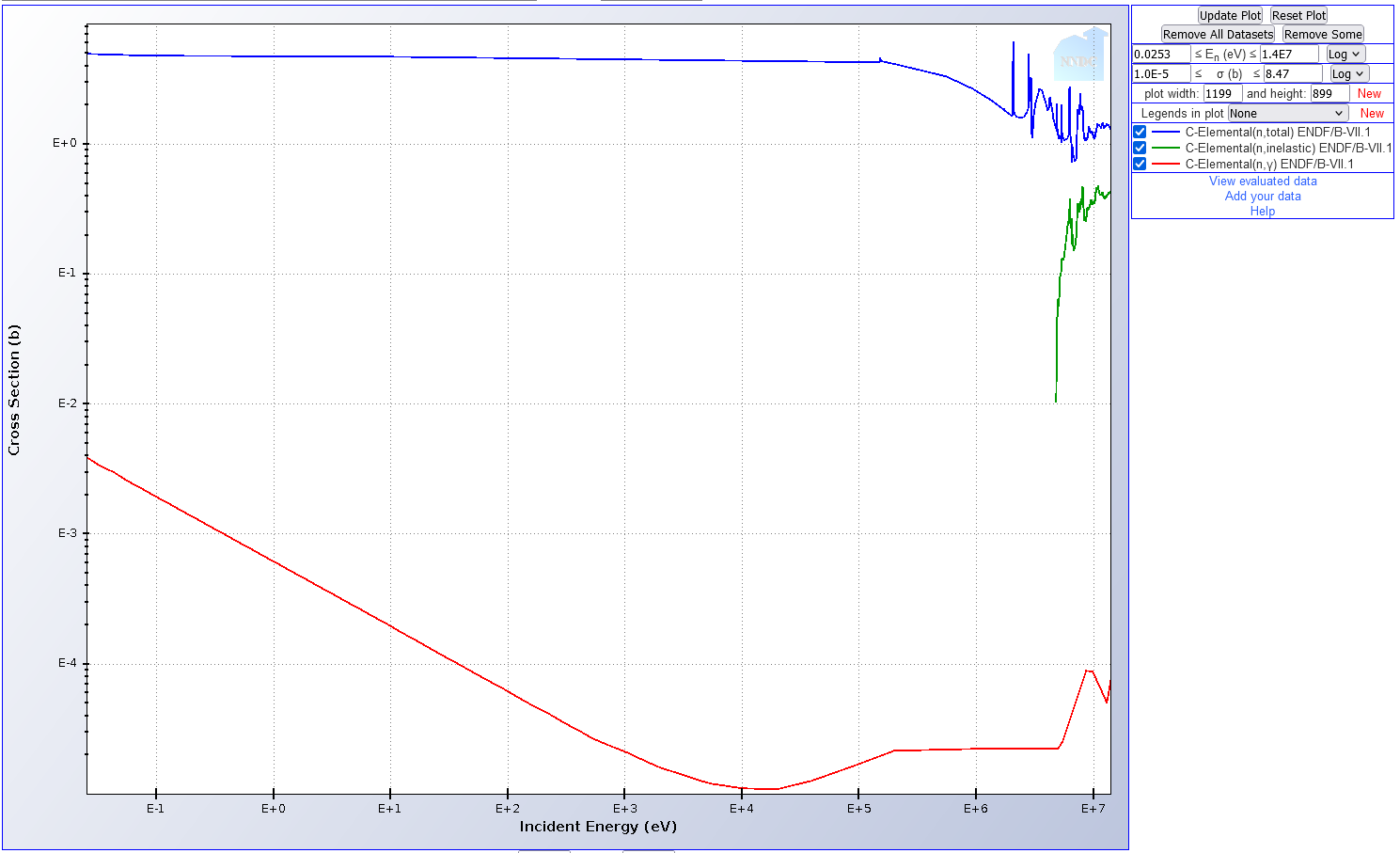 ABBN-78 constants for C12
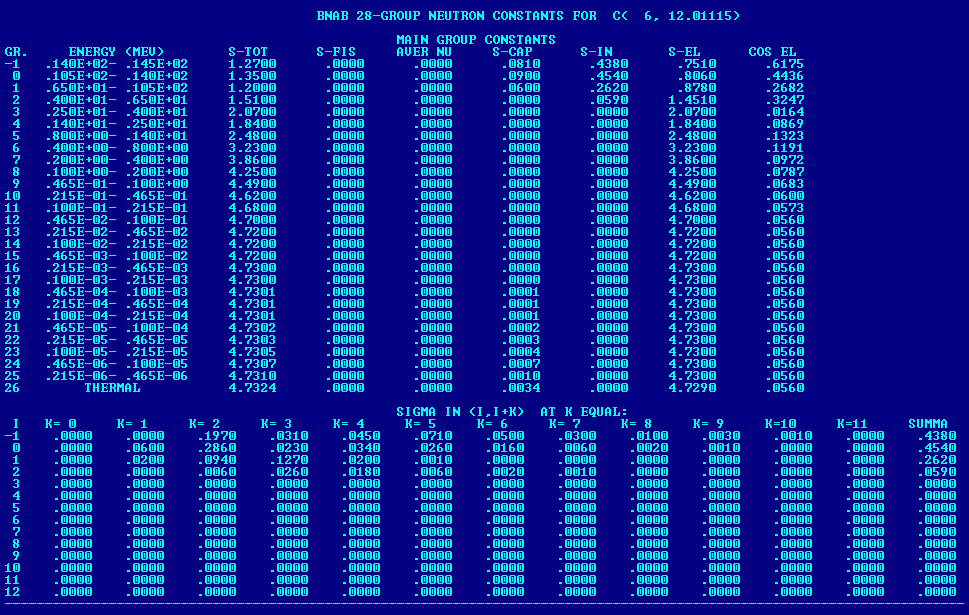 Sphere of graphite (p=2.26 g/cm3) C12 R= 1 cm Outgoing spectrum (upper picture, blue curve) and capture spectrum (picture below, red line).
Sphere of graphite (p=2.26 g/cm3) C12 R= 5 cm Outgoing spectrum (upper picture, blue curve) and capture spectrum (picture below, red line).
Sphere of graphite (p=2.26 g/cm3) C12 R= 10 cm Outgoing spectrum (upper picture, blue curve) and capture spectrum (picture below, red line).
Sphere of graphite (p=2.26 g/cm3) C12 R= 15 cm Outgoing spectrum (upper picture, blue curve) and capture spectrum (picture below, red line).
Sphere of graphite (p=2.26 g/cm3) C12 R= 20 cm Outgoing spectrum (upper picture, blue curve) and capture spectrum (picture below, red line).
Sphere of graphite (p=2.26 g/cm3) C12 R= 25 cm Outgoing spectrum (upper picture, blue curve) and capture spectrum (picture below, red line).
Sphere of graphite (p=2.26 g/cm3) C12 R= 30 cm Outgoing spectrum (upper picture, blue curve) and capture spectrum (picture below, red line).
Sphere of graphite (p=2.26 g/cm3) C12 R= 40 cm Outgoing spectrum (upper picture, blue curve) and capture spectrum (picture below, red line).
Sphere of graphite (p=2.26 g/cm3) C12 R= 50 cm Outgoing spectrum (upper picture, blue curve) and capture spectrum (picture below, red line).
Sphere of graphite (p=2.26 g/cm3) C12 R= 65 cm Outgoing spectrum (upper picture, blue curve) and capture spectrum (picture below, red line).
Sphere of graphite (p=2.26 g/cm3) C12 R= 80 cm Outgoing spectrum (upper picture, blue curve) and capture spectrum (picture below, red line).
Sphere of graphite (p=2.26 g/cm3) C12 R= 100cm Outgoing spectrum (upper picture, blue curve) and capture spectrum (picture below, red line).
Spectrums in graphite (p=2.26 g/cm3) C12 spheres
Spectrums in graphite (p=2.26 g/cm3) C12 spheres
Precision of the calculated data
Authors are interested to define precision of our calculated data, both present work describing neutron fluxes in spheres of Ta181, Ninat, C12 and already published data [8] for B10, Tinat , U238, also as [7] which describes propagation of neutron fluxes in natural isotope composition metal spheres of tungsten 74Wnat , steel 26Fenat , and sodium isotope Na23. 	For this purpose, we emphasized attention to value of neutron multiplication coefficient in infinitely large area of U238 for one neutron generation with fission spectrum. This important value was measured in plenty experiments with high precision and is [3, p.116] equal to 1.174.
Check inside 1 meter sphere of nominal density U238 for fission neutron spectrum multiplication, showed, that initial neutron flux multiplied into 1.261915 times. Statistical precision for 1,000,000 neutrons of initial fission spectrum is better than share of delayed neutrons. Calculated leakage for central neutron source in R=1 meter U238 metal sphere is equal to 0.0031%.It’s necessary to mention, that we observe sum of all neutron generations i.e. sum of infinite geometry progression, case with K<1:Sum = 1.261915 = 1/(1-K) thus, K= 0.208 and for capture of single neutron generation we have multiplication 1.208 times. Instead of experimental value 1.174 with difference 0.034 absolute units. At the same time, authors of ABBN-78 declare precision of group constants [3, p.109] equal to (+0.04…-0.02) absolute units. Thus, precision of our calculated data was found inside interval of precision, which has implemented neutron group constants value, which is declared by it’s authors.
Modeling results of numerical calculation shows:
1)		Leakage neutron spectrum which can be measured by TOF method, and absorption spectrum, are two different neutron spectrums. In common case, they have maximum number of neutrons in different energy groups. Their correlation can be found making variant numerical calculations, especially considering, that spectrums /and their average energies, diffusion times/ changes monotonously – at least, if we speak about plenty practically important cases - during increasing thickness of substance, which the neutron flux is diffusing through.
2)	
	In the case of big assemblies, which radius many times exceeds transport free path of neutrons, their spectrum has average energy around 100 keV. This energy is many times smaller, than average energy of initial fission spectrum which is ~2 MeV. Such energies around ~100 KeV can be measured by existing TOF spectrometers, which have resolution factor ~ 6 nanoseconds/meter and better. This conclusion is one of practically important modeling results. 
3) 	Substances with small absorption cross section and intermediate masses of nuclei, such as nickel 28Ni, titanium 22Ti, steel 26Fe, sodium Na23, in the case of big enough thicknesses, produce spectrum similar to spectrum Fermi. Fermi spectrum, in which neutron flux Ф~(1/E) is analytical idealization for the case, when exist no leakage and no absorption. Integration (1/E)*dE results, that if lethargy interval on energy axis is constant, then each of 28 energy groups has equal quantity of neutrons.  
4) 	During propagating of neutrons from the center to external surface of the sphere, their average energy decrease: at first rapidly due to inelastic cross section until energy is above it’s threshold for selected nuclide. After energy becomes smaller than inelastic threshold, spectrum continues to moderate slowly due to elastic cross section. Substances like Ta181, U238, 74W which has high capture cross section in resonance neutron energy area, absorb majority of neutrons above 14th group i.e. above 1 KeV.
Conclusion
1. 
	Integral experiments are integral check of all main types of nuclear constants, of cross sections for interaction of neutrons with nuclei, as suggested in [6]. Present work prepares calculated spectrums to compare with future experimental TOF spectra.
	Such experiments can be made also with subcritical assemblies. Neutron spectrums of large fast breeder reactors with diluted fissile material has average energy around ~140 KeV. This value turns out measureable already by existing TOF spectrometers, which have resolution factor 6 nanoseconds per meter and better. 
2.
	Outgoing spectrum and capture spectrum differ one from another. Outgoing spectrum can be measured by TOF method, while capture spectrum is needed to calculate fast neutron reactor’s breeding ratio. Using experimentally observable TOF outgoing neutron leakage spectrum, it’s possible to reconstruct capture spectrum using numerical modeling.
3.
	Due to big durations of diffusion time in the case of big assemblies, comparable to microsecond, spectrums of large subcritical assemblies with radius comparable to 1 meter, can be measured by TOF method only using long TOF bases. Their length must be several hundreds meters to provide energy resolution, high enough for spectrum average neutron energy around 140 KeV. 
4.
	Future work includes comparing present 28-group spectrums with 299-group ABBN-93 calculation results for their calibration. Also comparing with calculation results of codes, which use introduction of cross sections as continuous curves instead of energy groups.
5.
	With statistics around 1,000,000 neutrons, providing discreteness calculation precision component better than value of delayed neutron’s share, performance of the program allows to calculate big quantity of variants using modern personal computer. 
6.
	Measurement of subcritical assemblies neutron spectra in 28 energy groups of ABBN-78, with TOF resolution factor 6 ns/meter, is possible. Possibility to accumulate enough statistic per energy group is also proved. At  the same time, for leaking neutron flux spectra measurements  in 299 energy groups of ABBN-93 system, better energy resolution factor is required.
Literature
1. A.V.Dementyev, N.M.Sobolevsky SHIELD – Universal Monte Carlo hadron transport code: scope and application. Radiation Measurement 30 (1999) p.554-557. 
 2. https://www.inr.ru/shield
 3. Л.П.Абагян, Н.О.Базянц, М.Н.Николаев, А.М.Цибуля Групповые константы для расчёта реакторов и защиты. Справочник. Москва, Энергоатомиздат, 1981.
4. Manturov G.N., Nikolayev M.N., Tsibulya A.M. System of group constants ABBN-93. Part 1. Nuclear constants for calculation of neutron and photon fields of emission. VANT, ‘Nuclear Constants’, №1, 1996, p.59-98.
5. https://www.bnl.gov
6. Stavissky Yu.Ya. Neutron Research based on Moscow Meson Factory. In: ‘Program of experimental research at Meson Factory INR RAS’, volume 4, Moscow, 1986, p.7-21.
7. Sobolevsky N.M., Latysheva L.N., Djilkibayev R.M., Khliustin D.V. Evolution of the Neutron Spectrum During Propagation of the Neutron Flux in Solid Bodies. International Conference Nucleus-2024, Dubna, Russia, 2024.8. Соболевский Н.М., Латышева Л.Н., Джилкибаев Р.М., Хлюстин Д.В. Эволюция Нейтронного Спектра при Распространении Потока Нейтронов в Боре-10, Ti и U238.IV Всероссийская научно-практическая конференция с международным участием «Задачи и методы нейтронных исследований конденсированных сред», Дубна, 2024.
Session-Conference ‘Physics of Fundamental Interactions” Department of Physics, Russian Academy of Sciences. Presidium RAS, 17-21 February 2025, Moscow, Russia
Thank you for your attention!